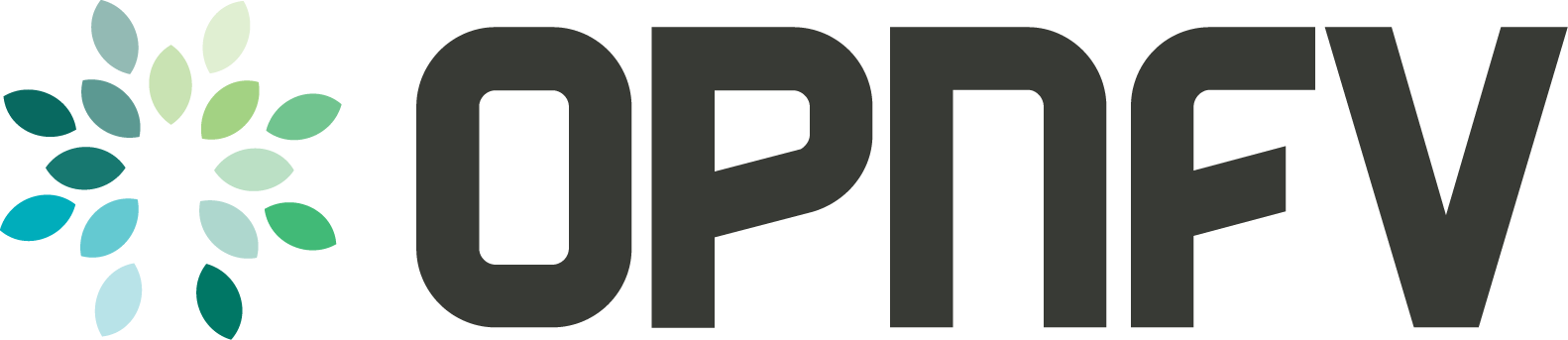 Doctor OpenStack Nova Blueprints
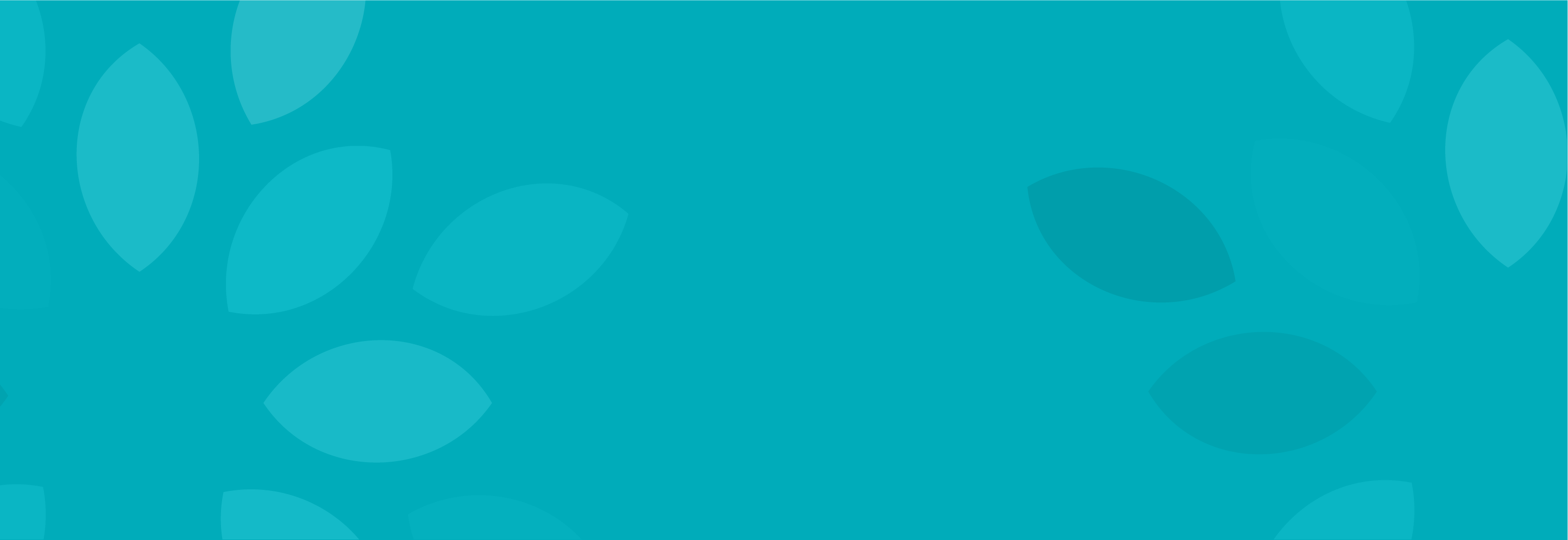 09/01/2015
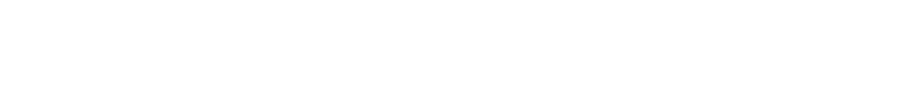 Doctor intention
For Telco grade VIM, user would expect server and host state to be reliable and up-to-date.
State should change fast when error occurs, so user can make correlating action.
Host needs to be fenced (shutdown) if server(s) moved to another host, so it is granted same server instance is not there twice. This will be done by external tool in NFVI that can be Pacemaker or any other tool detecting host faults (Doctor).
While Doctor project will have notification of host faults to NB IF fast, the OpenStack state should reflect the same and not conflict.
9/1/2015
2
Implemented Nova Blueprints
These two blueprints implemented in OpenStack Liberty-3 release enables having host state down fast.
New nova API call to mark nova-compute down.https://blueprints.launchpad.net/nova/+spec/mark-host-down
Support forcing service downhttps://blueprints.launchpad.net/python-novaclient/+spec/support-force-down-service
Usage:
9/1/2015
3
Nova Blueprints under work
Specs under review in OpenStack Mitaka
Get valid server statehttps://blueprints.launchpad.net/nova/+spec/get-valid-server-state
This blueprint will have VM state inline with host state. VM user is not allowed directly to see host, but with this change he will get indication of host problem fast with his VM data and is able to do correlating action fast.
Add notification for service status changehttps://blueprints.launchpad.net/nova/+spec/service-status-notification
By this change consumer of this notification will know when nova-compute representing the compute host goes down and gets back up.
9/1/2015
4
Future Nova Blueprints
Currently there is not clearly defined a need for other blueprints. This depends on decisions of how we achieve the Doctor project goals later on.
9/1/2015
5